Hur ser din studievardag ut?Ett UX-projekt
Åsa forsberg 20201105
[Speaker Notes: Presentera mig själv
Nätverket
UX
Undersökningen 
Resultat]
Nätverket för service till studenter med läs- och skrivnedsättning
Svensk biblioteksförenings expertnätverk
Kontaktbibliotekarier för studenter med funktionsnedsättning vid svenska lärosäten
Ca 80 medlemmar
[Speaker Notes: Ett så kallat Expertnätverk inom Svensk biblioteksförening. Ca 80 medlemmar, varav drygt ett trettiotal är aktiva och deltar i nätverksträffar.
På den första träffen ht 2018 tog vi gemensamt fram en lista över områden som nätverket ska arbeta med, och rangordnade aktiviterna i listan. Högst upp fanns önskemålet att gemensamt genomföra en UX-undersökning för att få större förståelse för studenternas behov.]
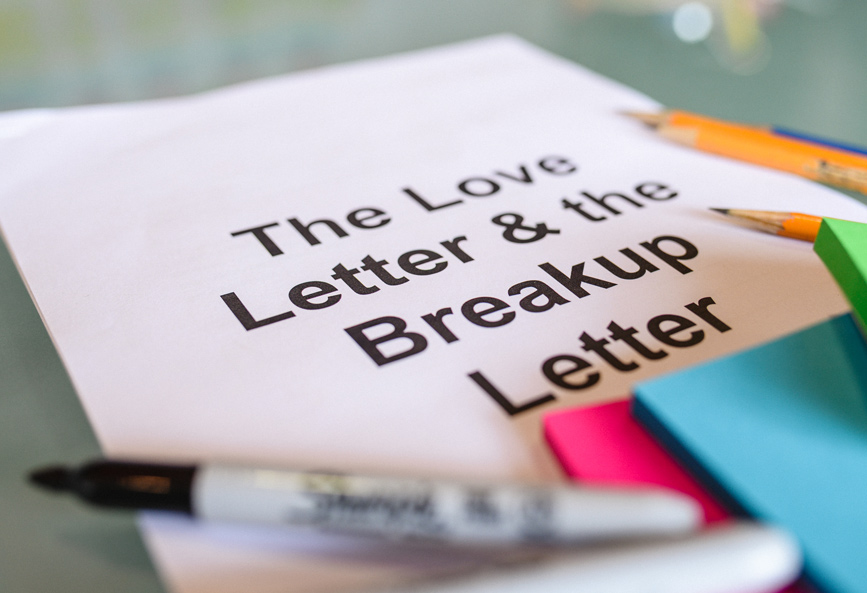 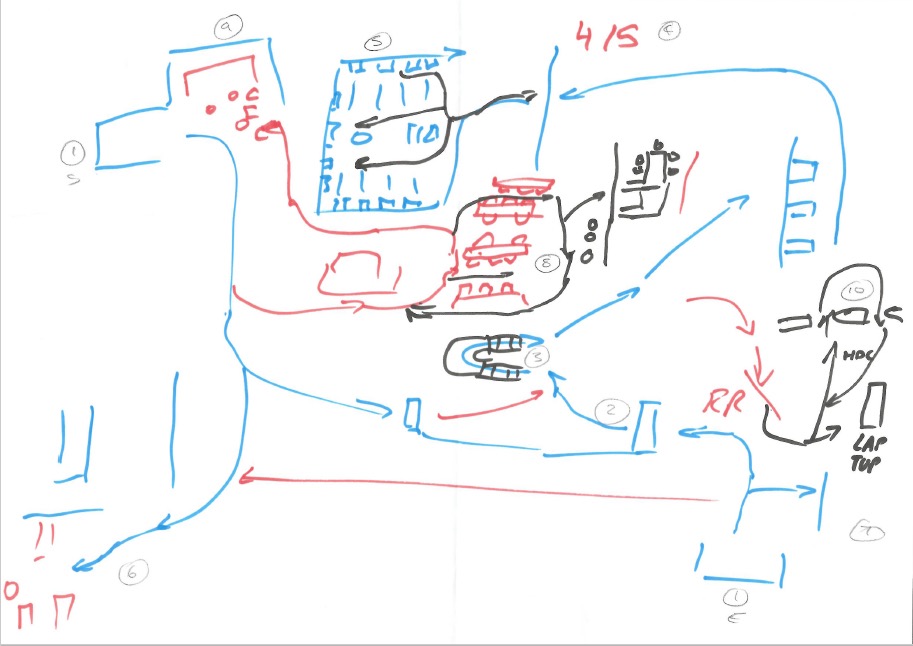 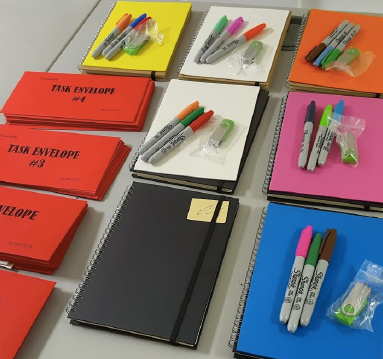 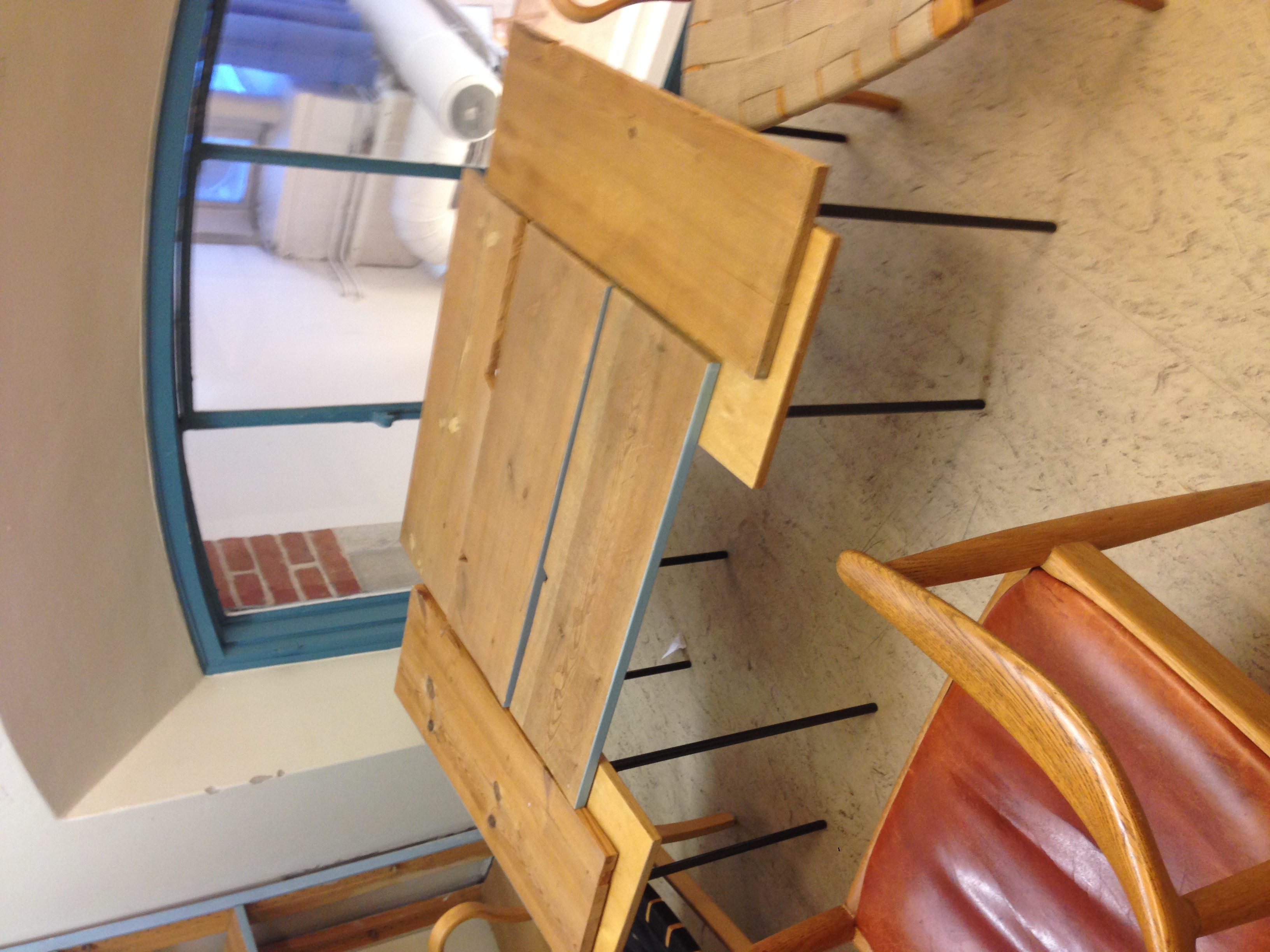 [Speaker Notes: Lista metoder som används
Användbarhetstester
Observationer av olika slag
Cultural probe – slags observation
Kognitiva kartor – respondenten ritar ur minnet en karta över en plats – 
Love letter/breakup letter]
Varför en gemensam undersökning?
Tillsammans få ett stort underlag av respondenter, och därmed ett resultat med större giltighet

Få ökad insikt i studenternas studiesituation

De deltagande bibliotekarierna ska lära sig mer om UX-metoder och att genomföra en UX-undersökning
Fotoutmaningen
Cultural probe 
Minst tre foton av studievardagen under en vecka
Intervju utifrån fotona
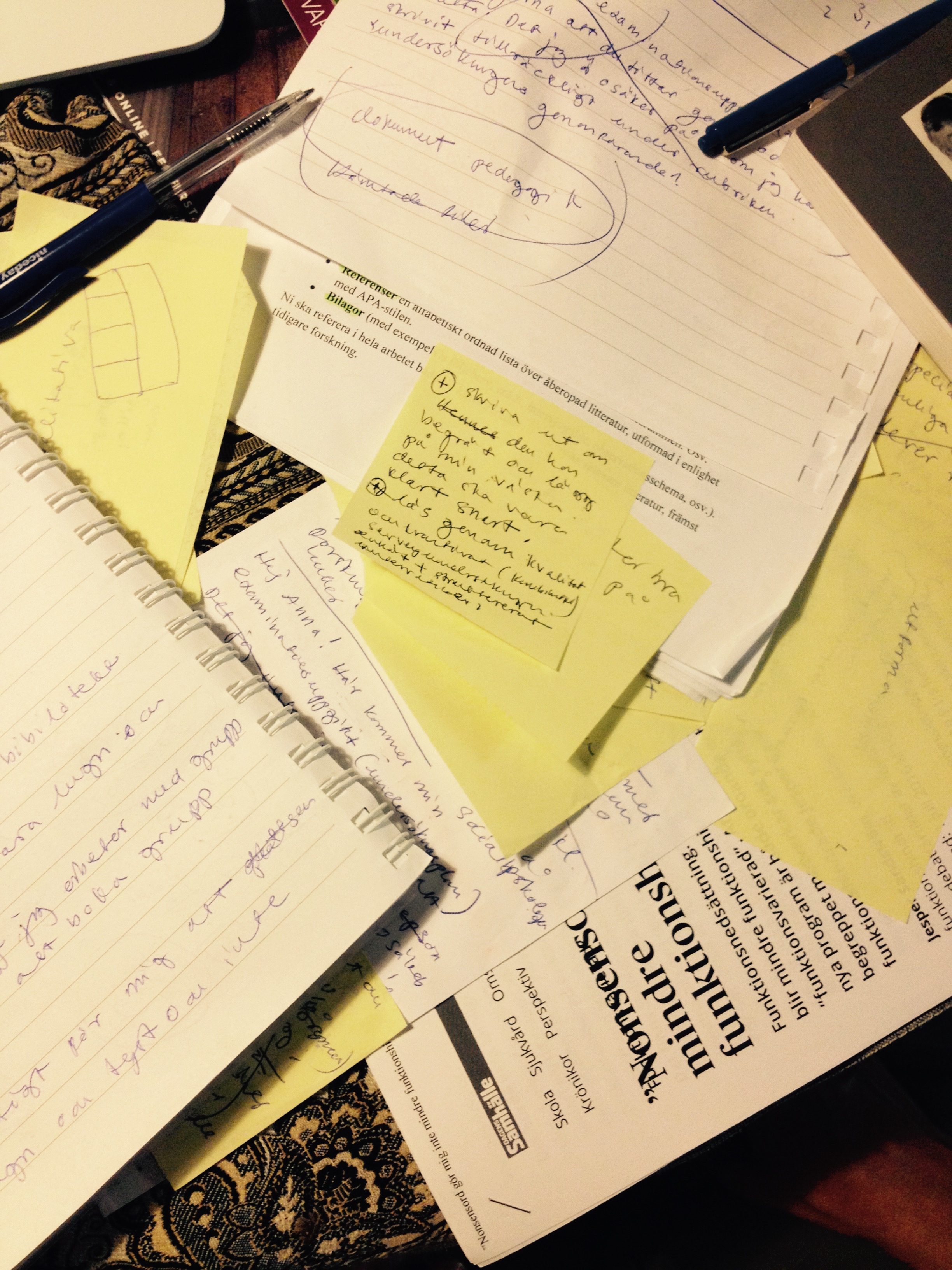 Genomförande
Slutet av VT eller början av HT 2019
12 högskolebibliotek
1-6 respondenter/lärosäte – totalt 29 respondenter
Deltagande bibliotek
Chalmers bibliotek
Göteborgs universitetsbibliotek
Högskolan Västs, biblioteket
KTH biblioteket
Linköpings universitetsbibliotek
Luleå tekniska universitet, universitetsbiblioteket
Lunds universitet, Campus Helsingborgs bibliotek
Lunds universitet, Medicinska fakultetens bibliotek
SLU, biblioteket i Alnarp
Södertörns högskola, biblioteket
Umeå Universitetsbibliotek
Örebro Universitetsbibliotek
Resultat
För det enskilda högskolebiblioteket
Gemensam sammanställning av resultaten
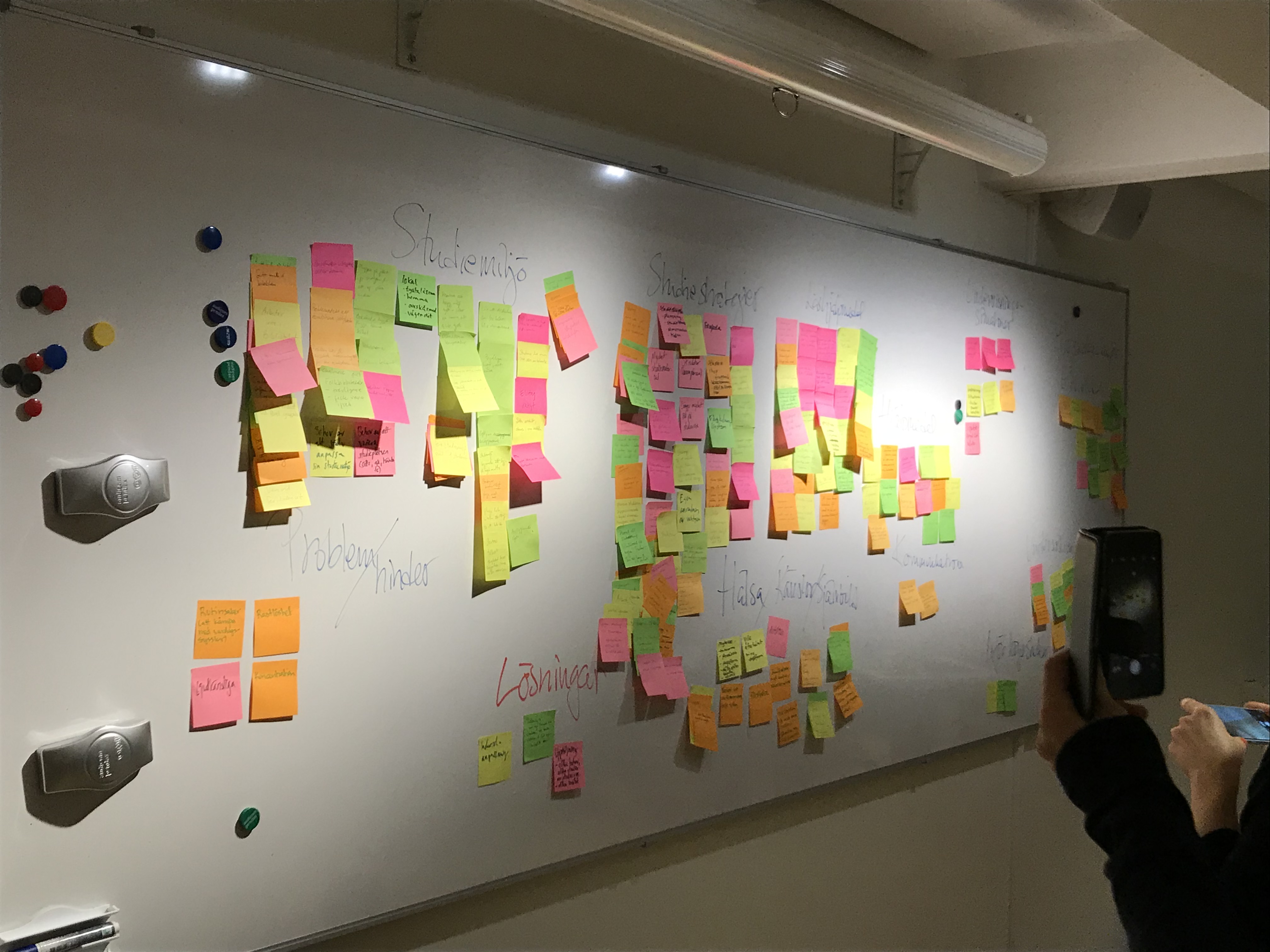 [Speaker Notes: Lite allmänt om resultaten – kvalitativt, brett spektra
Som man frågar får man svar]